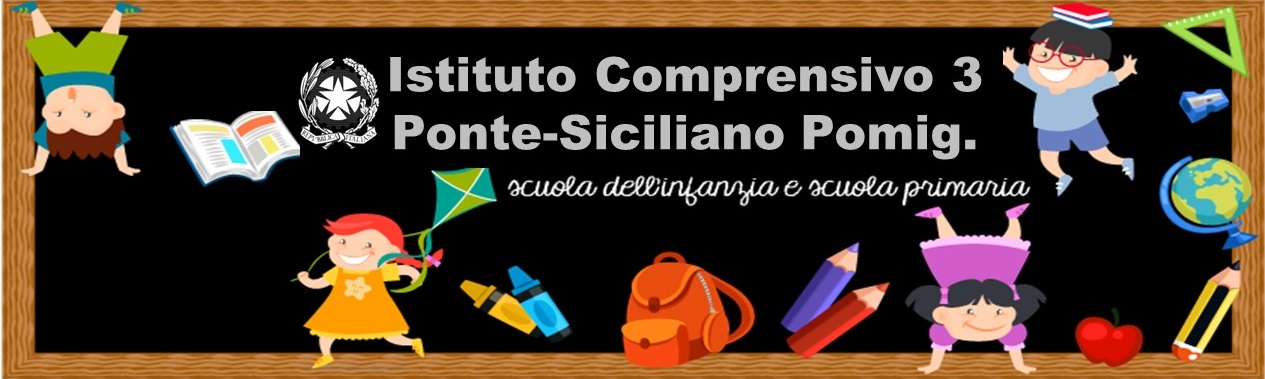 Il nostro istituto presenta i PON…
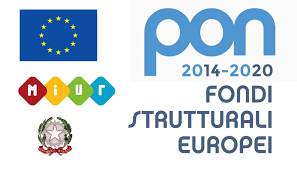 Criteri di reclutamento per le figure di tutor, esperti, alunni e referenti per la valutazione nei PON
 Criteri di selezione del personale interno ed esterno relativamente alle candidature per i progetti PON:
Titoli culturali e professionali attinenti ai contenuti previsti dal percorso formativo.
Esperienze didattiche finalizzate a percorsi di potenziamento culturale, anche extrascolastiche
Criteri della rotazione sugli incarichi
Buone competenze informatiche certificate (ECDL, EIPASS…)
Certificazioni linguistiche inerenti i percorsi di L2
Criteri di selezione per individuazione del valutatore:
Titoli culturali inerenti la funzione
Esperienze pregresse di redazione del RAV-PDM
Esperienze di analisi e valutazione dei dati INVALSI
Esperienze di monitoraggio e valutazione di progetti ed esperienze maturate all’interno del NIV
Certificazione competenze informatiche e linguistiche
     Criteri di selezione degli alunni destinatari dei moduli:
La presenza di alunni BES o in difficoltà negli apprendimenti scolastici
La presenza di alunni stranieri
Priorità alle classi apparse carenti nella restituzione dei dati INVALSI
La rotazione dei docenti e dei gruppi classe.
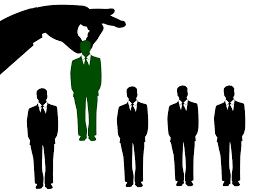 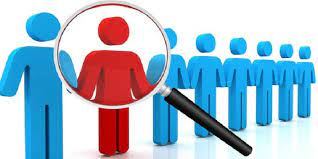 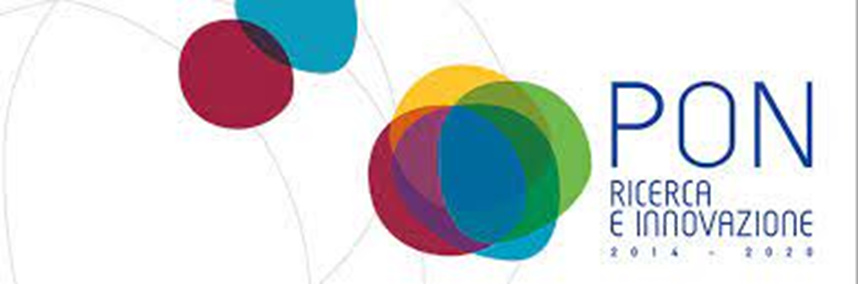 FSEPON-CA-2021-456 GLI ALUNNI PROTAGONISTI A SCUOLA
1-Competenza alfabetica funzionale:	Italiano lingua viva per alunni a rischio di dispersione
La lingua italiana è caratterizzata da una trasversalità intrinseca in quanto veicolo per lo studio delle altre discipline e condizione indispensabile per l’accesso critico a tutti gli ambiti culturali. L’apprendimento mnemonico di regole, tipico dell’insegnamento della grammatica tradizionale e normativa, può essere superato a favore di pratiche in classe di riflessione e confronto sul meccanismo di funzionamento della lingua. In questo senso l’attività didattica prevede l’adozione di un modello esplicativo della struttura e del funzionamento del sistema della lingua come quello della “grammatica valenziale” e lo svolgimento di giochi linguistici, che possono rendere l’apprendimento  ludico e cognitivo  nello stesso tempo. Il modulo è rivolto ad alunni di classe prima(20 alunni) in difficoltà di apprendimento. Si baserà sullo studio di favole e fiabe antiche e moderne,  indagate attraverso le tecniche della scrittura creativa per procedere alla loro  interpretazione e riscrittura. 

Docente Esperto Caccavale Carmela – Docente  Tutor D’Apolito Anna
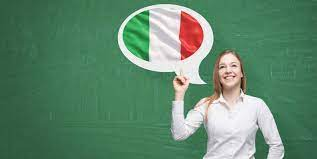 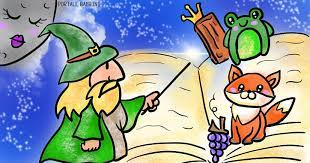 2-Competenza multilinguistica	Le lingue oggi per alunni a rischio di dispersione
La pratica didattica della lingua straniera è più efficace quando si basa su un approccio “comunicativo”, a partire da una situazione, da un contenuto, con obiettivi realistici, motivanti rispetto a interessi, capacità e contesto degli studenti. Il laboratorio individua ambienti di apprendimento che, varcando le mura della scuola o della città, diventano il contesto reale per l’interazione in lingua straniera (incontri nei parchi, nelle biblioteche, nelle comunità virtuali che permettono l’interazione e condivisione di esperienze e di interessi con native speaker della stessa età). Tale approccio sarà seguito anche attraverso la flessibilità nella progettazione didattica a partire dalla diagnosi degli interessi e delle esigenze linguistiche degli studenti. Il laboratorio, rivolto alle classi quarte ( 20 alunni), si baserà sulla partecipazione ai progetti e-twinning per poter creare una comunità di pratiche che favorisca la cittadinanza europea e l'interscambio di modi  di vivere  e prassi comunicative.
Docente Esperto esterno  - Tutor docente Antignano Orsola
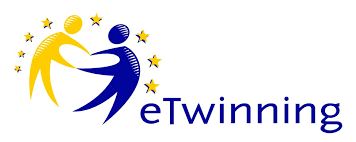 3-Stem a scuola per alunni a rischio di dispersione
Le STEM vanno nella direzione di un approccio integrato alle discipline di ambito scientifico. Nel laboratorio si offre agli alunni il confronto con l’oggetto di studio (un problema reale o un fenomeno riprodotto in laboratorio), si pongono delle domande significative, si formulano e confrontano delle ipotesi, le si verificano attraverso esperimenti da loro progettati e se ne discutono i risultati con i propri compagni e con il docente per concludere con una nuova domanda di ricerca.  Gli alunni coinvolti saranno di seconda terza ( 20 alunni)primaria, impegnati nella ricerca-azione  dell'analisi dei fenomeni  nel mondo loro circostante, per partire dall'esperienza diretta  e poi passare alla modellizzazione matematica. Tradurranno poi le esperienze, effettuate in contesti reali  in schemi e algoritmi anche attraverso la digitalizzazione.
Docente Esperto Avitabile Maria  - Docente Tutor  Iazzetti Luisa
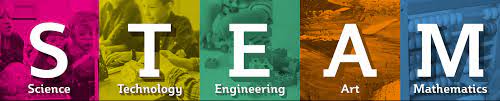 4-Creiamo i robot con la didattica inclusiva
Il pensiero computazionale, il coding e la robotica educativa costituiscono una priorità per l’aggiornamento del curricolo sia nel primo che nel secondo ciclo di istruzione. Il laboratorio sarà dedicato all’apprendimento dei principi di base della programmazione con l’utilizzo di strumenti e kit robotici.  La classe coinvolta dal modulo sarà una seconda primaria ( 20 alunni). Gli alunni , attraverso percorsi ludici, conosceranno il coding, applicabile anche alla conoscenza della  lingua italiana, in chiave interdisciplinare. Inoltre  attraverso il tinkering e il making proveranno essi stessi a costruire dei robot ,  introducendo  le prime conoscenze di Meccanica e Fisica
Docente Esperto De Falco Paola  - Docente Tutor Del Grosso Laura
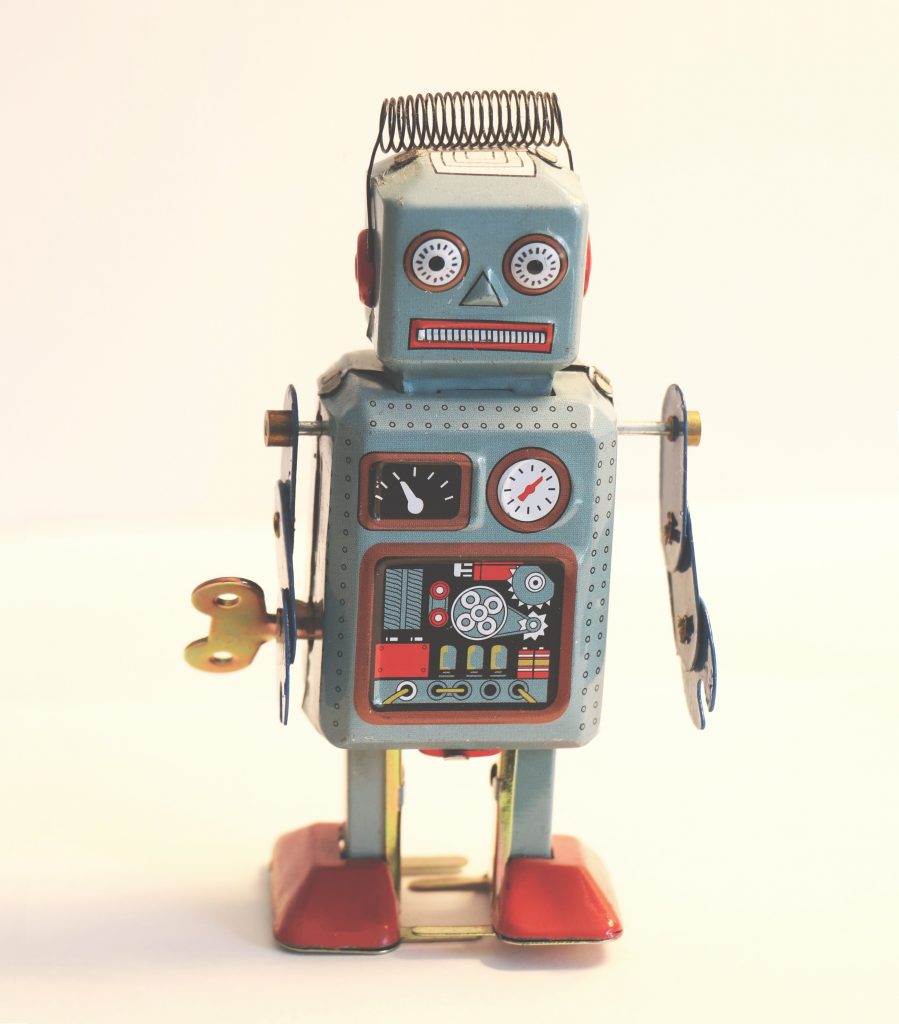 5- Per un mondo sostenibile anche includendo i soggetti deboli
L’educazione all’ambiente naturale e alla natura si basa anche su esperienze di tipo laboratoriale per conoscere gli attrezzi per la coltivazione, le aiuole delle piante officinali, i diversi cereali, l’orto e le sue stagioni, le piante aromatiche, la raccolta di fiori o foglie per sperimentare la conservazione e l'uso delle piante raccolte.
Il percorso prevede attività di apprendimento e sperimentazione, quali ciclo vitale delle piante e loro differenze, i frutti e i semi, vita degli insetti (il loro corpo, il loro colore, le zampe, la bocca, gli elementi di difesa; danze e mimetismi; crescita e sviluppo), conoscenza degli animali della fattoria, percorsi di orticoltura e floricoltura, finalizzati a sviluppare abilità pratiche e manuali, di osservazione e conoscenza “sul campo” dei cicli biologici dei vegetali e degli animali. Il modulo coinvolgerà una classe quarta primaria e sarà organizzato prevalentemente presso una fattoria didattica, all'aperto, in cui si   coltivano specie di piante autoctone in maniera biologica e fiori rari.
Docente Esperto Sposito Rosa -  Docente Tutor Castiello Raffaella
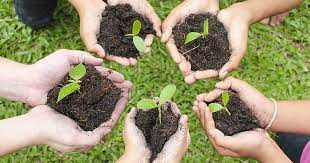 6- Competenza imprenditoriale                                               Nuovi imprenditori
Il laboratorio inizia attraverso un brainstorming per l’individuazione e selezione di idee da sviluppare concretamente con definizione di punti di forza e punti di debolezza per ogni idea per favorire l’emersione di ruoli e personalità. Ogni gruppo di lavoro verrà strutturato con un project-manager chiamato a coordinare le altre figure alle quali saranno assegnate mansioni specifiche. Sono previsti anche giochi di ruolo basati sull'organizzazione di un’impresa o un gruppo di lavoro, per far emergere i fattori che intervengono sull’efficienza e l’efficacia di un gruppo di lavoro come ambiente, comunicazione interna, chiarezza dei ruoli, etc., oltre ad esercizi per confrontare diverse modalità di lavoro (es. lavoro individuale, competitivo o cooperativo) o per rafforzare l’idea di gruppo e di interdipendenza (es. camminata di gruppo) o per confrontare le modalità di project-management di diversi gruppi. L'intento è quello di coinvolgere una classe quarta in un progetto di economia di impresa , partendo dalla creazione di un'impresa di agricoltura sostenibile e individuando il ciclo di produzione fino al marketing e al consumo. Il modulo è rivolto soprattutto agli alunni  a rischio di dispersione. 
Docente Esperto Castiello Raffaella - Docente Tutor Pulcrano Rossella
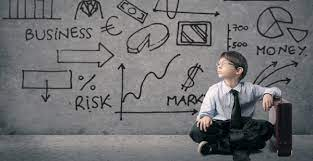 7-Competenza in materia di consapevolezza ed espressione culturale	
Esprimersi con l'arte per potenziare i talenti degli alunni con fragilità
Le attività del laboratorio mirano a stimolare la creatività come percorso personale di ciascuno, come scambio di idee, di apprendimento e di integrazione sociale. I partecipanti saranno coinvolti nella scoperta dell’arte quale unione di teatro, musica e danza attraverso la preparazione e realizzazione di uno spettacolo. Professionisti specializzati nelle diverse discipline artistiche potranno arricchire le basi culturali dei partecipanti attraverso attività di recitazione, uniti a momenti di scrittura creativa, per mettere mano al copione anche ricorrendo a nuovi linguaggi e nuove forme di espressione. Il modulo  è rivolto a una classe quarta della scuola primaria e avrà come oggetto  la rivisitazione della fiabe infantili di diverse parti del mondo con la loro riscrittura e interpretazione scenica.
Docente Esperto Maisto Marianna. - Docente Tutor Moccia Gaetano
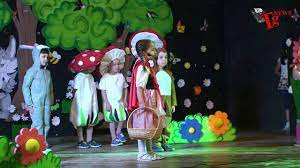 8-Competenza personale, sociale e capacità di imparare a imparare
Storia tra città e campagna
La testimonianza si presta in modo privilegiato ad educare alla memoria, con una attenzione tutta particolare alle vicende del Novecento, comprese le pagine più difficili della storia. Nel laboratorio gli studenti diventano consapevoli che l'attenzione alle vicende complesse del presente chiamano in causa le conoscenze di storia generale, ai fini di una prima comprensione del mondo. Il modulo è rivolto a una classe terza e si baserà sulla ricostruzione storica e geografica del territorio della città di Pomigliano d'arco dalla origini al Novecento. Si esplorerà la città con visite guidate e si ricorrerà alle testimonianze orali e alle fonti scritte. Il modulo è teso ad integrare gli alunni bes  attraverso una didattica attiva.
Docente Esperto D’Apice Giovanna - Docente Tutor Sposito Emilia
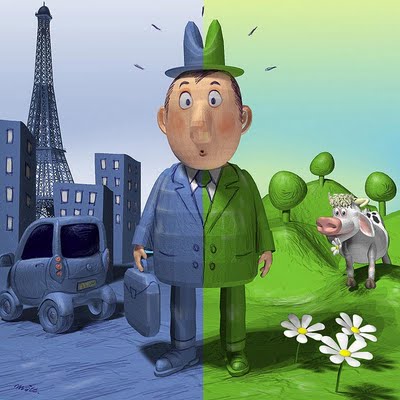 10.1.1A-FSEPON-CA-2021-422 SCUOLA APERTA D'ESTATE
1-Educazione motoria; sport; gioco didattico	
SPORT DI CLASSE
In età scolare praticare sport e soprattutto sport di squadra fa bene per migliorare lo stato emotivo dei bambini e degli adolescenti. Si cresce anche attraverso la capacità di gioire insieme per una vittoria e di soffrire insieme e di supportarsi ed aiutarsi dopo una sconfitta. Questo allenamento alla gestione e partecipazione al gruppo aiuta di conseguenza a gestire meglio i piccoli conflitti che si presentano nel vivere quotidiano e ad affrontare i problemi con più ottimismo. Il laboratorio, svolto nel rispetto delle norme anti-Covid vigenti, intende rafforzare la possibilità per tutti i bambini e adolescenti di praticare con divertimento e soddisfazione uno sport anche nei casi in cui non si è propriamente portati per quella disciplina per la relazione positiva che il gioco di squadra può dare. Il modulo è rivolto agli alunni di seconda primaria  con la proposizione di tecniche di gioco-sport soprattutto a carattere  inclusivo. In particolar modo si terrà conto dell'inclusione nel progetto anche delle bambine per favorire le pari opportunità formative, oltre agli alunni bes .
Docente Esperto Esterno  - Docente Tutor Ricci Tiziana
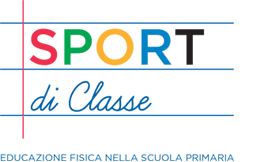 2-Arte; scrittura creativa; teatro	
Teatro a Scuola
Le attività del laboratorio mirano a stimolare la creatività come percorso personale di ciascuno, come scambio di idee, di apprendimento e di integrazione sociale. I partecipanti saranno coinvolti nella scoperta dell’arte quale unione di teatro, musica e danza attraverso la preparazione e realizzazione di uno spettacolo. Professionisti specializzati nelle diverse discipline artistiche potranno arricchire le basi culturali dei partecipanti attraverso attività di recitazione, uniti a momenti di scrittura creativa, per scrivere un copione anche ricorrendo a nuovi linguaggi e nuove forme di espressione. Il modulo è rivolto ad alunni di quinta classe primaria che rielaboreranno fiabe della tradizione mondiale e le metteranno in scena attraverso  la riscrittura e l'interpretazione creativa. 
Docente Esperto D’Amore Mariateresa - Docente  Tutor Zanfardino Rosa
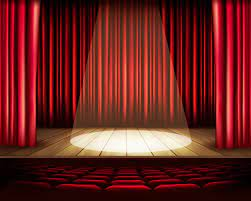 3-Laboratorio creativo e artigianale per la valorizzazione dei beni comuni	
La scuola come fattoria didattica
L’educazione all’ambiente naturale e alla natura si basa anche su esperienze di tipo laboratoriale per conoscere gli attrezzi per la coltivazione, le aiuole delle piante officinali, i diversi cereali, l’orto e le sue stagioni, le piante aromatiche, la raccolta di fiori o foglie per sperimentare la conservazione e l'uso delle piante raccolte.
Il percorso prevede attività di apprendimento e sperimentazione, quali ciclo vitale delle piante e loro differenze, i frutti e i semi, vita degli insetti (il loro corpo, il loro colore, le zampe, la bocca, gli elementi di difesa; danze e mimetismi; crescita e sviluppo), conoscenza degli animali della fattoria, percorsi di orticoltura e floricoltura, finalizzati a sviluppare abilità pratiche e manuali, di osservazione e conoscenza “sul campo” dei cicli biologici dei vegetali e degli animali.  Il modulo si effettuerà all'aperto presso una fattoria didattica  nelle campagne vicino alle scuole e coinvolgerà una classe seconda con bambini a rischio
Docente Esperto Renda Francesca - Docente Tutor Valeria Filippo
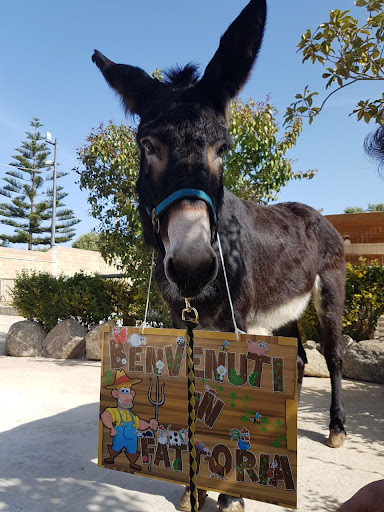 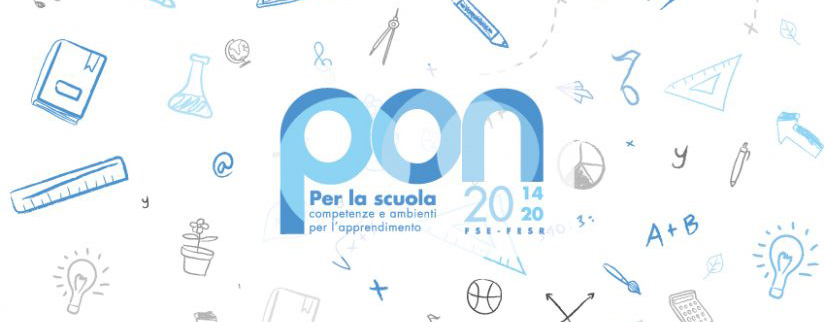 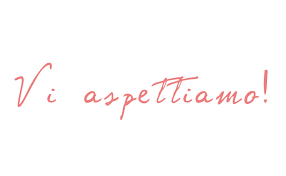